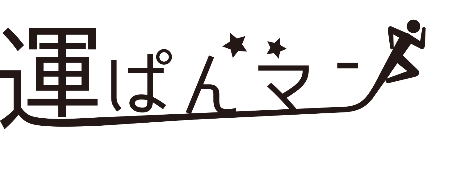 MIRS1704
従来の運搬における人間の負担を補う為の運搬型MIRS
Smart Phone
MIRSとの連動
行先の指定
MIRSを呼び出　
　せる。
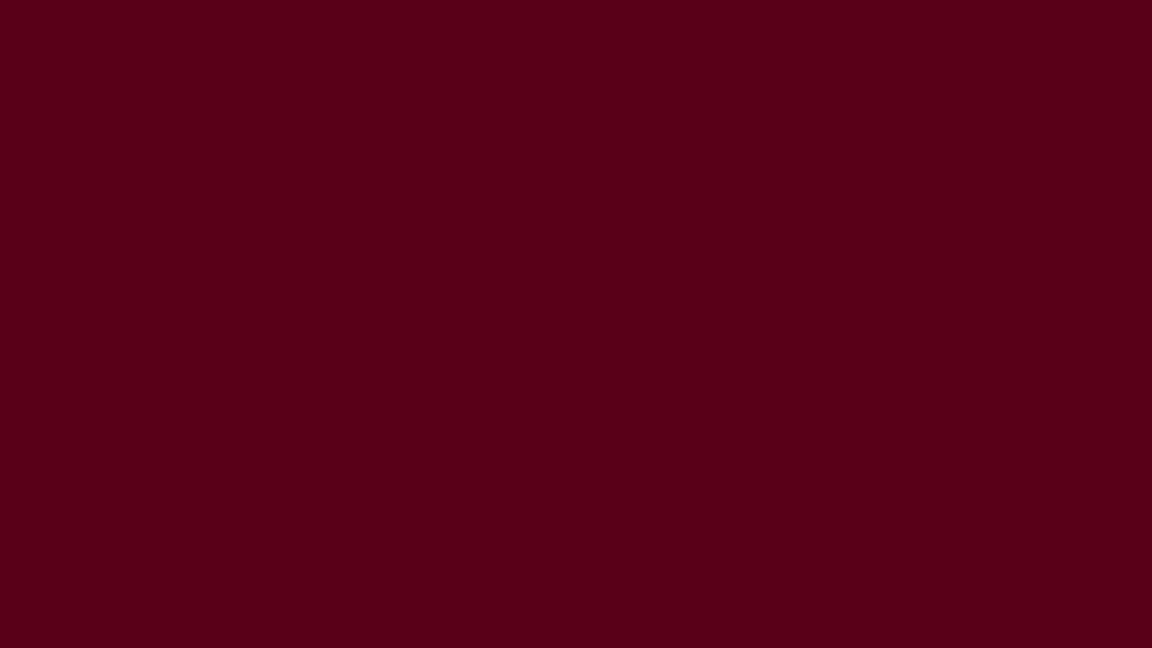 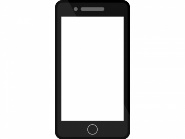 Mechanism
木材を利用
耐荷重　ノート４０冊を基準
     (約４kg）
高さは約700㎜
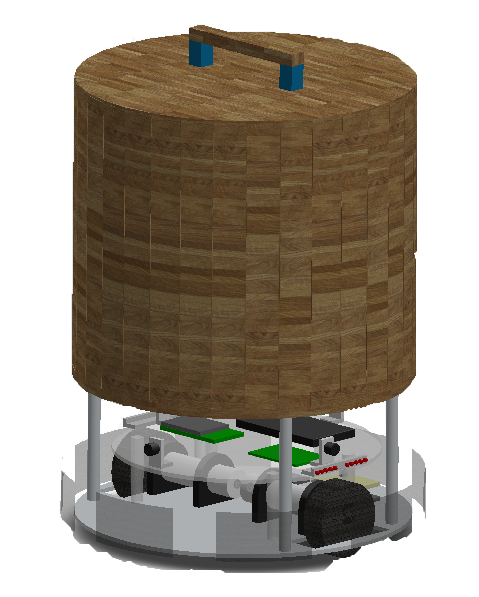 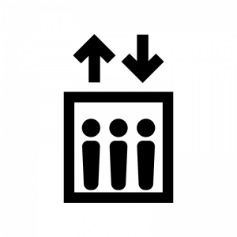 Elevator
Running
エレベータ利用可能
赤外線センサを搭載
ボタンを押す子機を　　
　作成
完全自律走行
運搬ルートの情報を与えることで自律
　走行を行う。
方位センサ１つ、タッチセンサを８方
　に１つずつ、超音波センサを４方に１　　
　つずつ取り付け走行安定を目指す。
高専祭では投票で１位を獲得‼
要因として、全5班で唯一の購買意欲トップとなり、8点台を獲得した。
投票ありがとう
　ございました！！
高専祭アンケートより
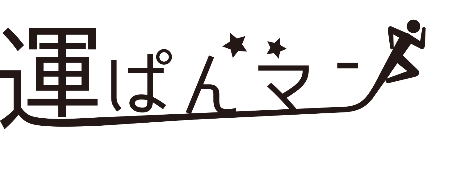 学校生活における
    荷物を運搬する手間を    　  運ぱんマン が解決します。
運ぱんマンとは？
コンセプト
従来の運搬における人間の負担を補う為の運搬型MIRS
学内にて
「POINT TO POINT」の走行
を行い目的地まで荷物の運搬
を行うことで人の役に立つ
ターゲット
学生
教員
学内にいるすべての人
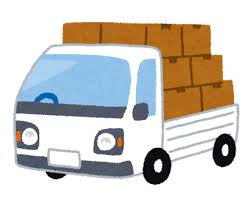 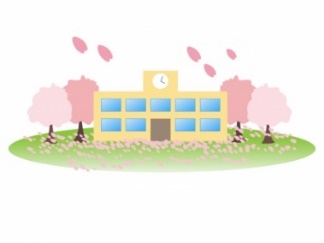 GOAL
B
START
STARTからGOALまで
荷物を運搬します。
D
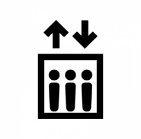 E.V.で行動範囲拡大
A
C
直進走行が可能
・タッチセンサ
・超音波センサ
道の分岐も検地
・方位センサ
・超音波センサ
小川　宗徳
PM
大勝　友晶
竹内　睦人
石川　仁
鈴木　皓仁
三浦　凛太朗
PL
村田　航
松藤　由郁
加藤　智己
Future
～近しい未来～
配送・配達はロボットが行う
家事の負担も軽減
AEDの運搬など医療現場でも活躍
運ぱんマンはその第一歩
MIRS1704HP　http://www2.denshi.numazu-ct.ac.jp/mirsdoc2/mirs1704/